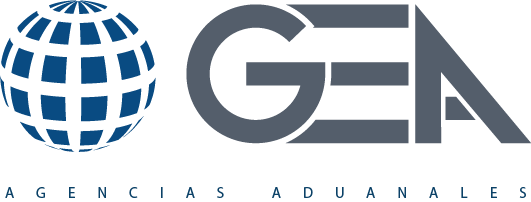 B O L E T I N   INFORMATIVO
CIRCULARES 
Y
PUBLICACIONES DEL
 
DIARIO OFICIAL DE LA FEDERACION

MAS RELEVANTES DEL DIA
14 de Julio de 2023
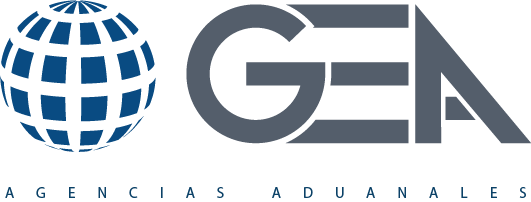 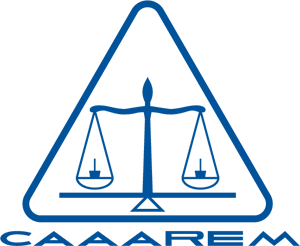 CONAMER: Anteproyecto del Acuerdo de la CRE por el que se dejan sin efectos los acuerdos Núm. A/001/2021 y A/004/2023 (suspensión de plazos por COVID-19)
A TODA LA COMUNIDAD DE COMERCIO EXTERIOR y ADUANAL:
La Comisión Reguladora de Energía (CRE) ha dado a conocer como Anteproyecto CONAMER, el "Acuerdo de la Comisión Reguladora de Energía por el que se dejan sin efectos los acuerdos “A/001/2021 por el que se establece la suspensión de plazos y términos legales en la Comisión Reguladora de Energía, como medida de prevención y combate de la propagación del coronavirus COVID-19” y “A/004/2023 de la Comisión Reguladora de Energía por el que se reanudan los plazos y términos legales de manera ordenada y escalonada, que modifica el diverso A/001/2021 mediante el cual se establece la suspensión de plazos y términos legales, como medida de prevención y combate de la propagación del coronavirus COVID-19”, con número de expediente 65/0011/130723:
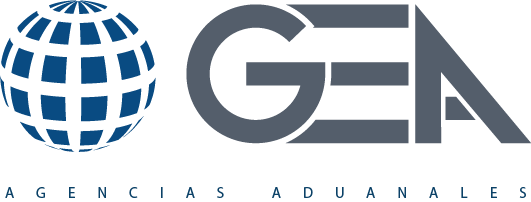 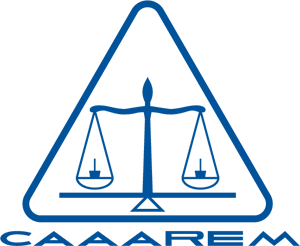 CONAMER: Anteproyecto del Acuerdo de la CRE por el que se dejan sin efectos los acuerdos Núm. A/001/2021 y A/004/2023 (suspensión de plazos por COVID-19)
Antecedente normativo:
El 18 de enero de 2021 , la CRE publicó en el DOF el Acuerdo Núm. A/001/2021 por el que se establece la suspensión de plazos y términos legales en la Comisión Reguladora de Energía, como medida de prevención y combate de la propagación del coronavirus COVID-19 (veasé circular No. G-0035/2021 )
Del mismo modo, el 28 de febrero de 2023 , se publicó por medio del mismo órgano oficial el Acuerdo Núm. A/004/2023 de la Comisión Reguladora de Energía por el que se reanudan los plazos y términos legales de manera ordenada y escalonada, que modifica el diverso A/001/2021 mediante el cual se establece la suspensión de plazos y términos legales, como medida de prevención y combate de la
propagación del coronavirus COVID-19
Aspectos relevantes:
Ante el hecho de que el Gobierno Federal dio por finalizada la emergencia sanitaria originada por la pandemia de COVID-19 mediante publicación del Decreto por el que se declara terminada la acción extraordinaria en materia de salubridad general (DOF 09-05-2023 ), el presente Acuerdo prevé:
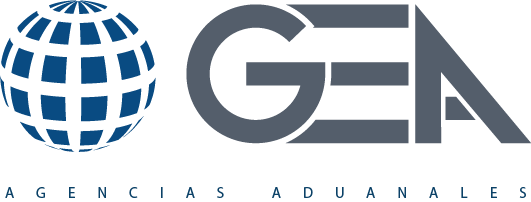 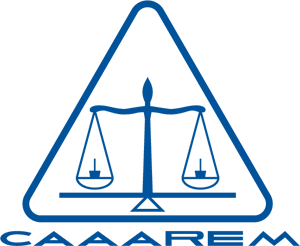 CONAMER: Anteproyecto del Acuerdo de la CRE por el que se dejan sin efectos los acuerdos Núm. A/001/2021 y A/004/2023 (suspensión de plazos por COVID-19)
Aspectos relevantes:
Dejar sin efectos los acuerdos Núm. A/001/2021 (DOF 18-01-2021 ) y A/004/2023 (DOF 28-02-2023 ) descritos en el apartado anterior, y con la entrada en vigor del Acuerdo en comento, los plazos y términos legales en la Comisión se atenderán conforme a lo previsto en Ley (Ley Federal de Procedimiento Administrativo)
Vigencia:
El Acuerdo de referencia prevé entrar en vigor el día de su publicación en el DOF
Las dudas y comentarios relacionados con el Anteproyecto de referencia, podrán ser remitidos a la Dirección Operativa mediante los correos electrónicos:

lucy.castillo@caaarem.mx y alexis.sanchez@caaarem.mx